Geplante ObsoleszenzErster Teil
Obsoleszenz – was ist das?
Schaut euch zunächst folgendes Video an!
https://www.youtube.com/watch?v=0YQCIB5WJ4Q
(08:28)
Obsoleszenz bedeutet, dass ein Gegenstand sich abgenutzt hat, alt geworden oder aus der Mode gekommen ist. Er hat damit an Wert oder Ansehen verloren. Dies kann auf natürliche oder künstlich beeinflusste Art geschehen sein. 
Es gibt verschiedene Formen der Obsoleszenz.
Formen der Obsoleszenz
Geplanter Mehr-verbrauch
Psychische Obsoleszenz
Billigend in Kauf genommene Obsoleszenz
Geplante Obsoleszenz
Eingeschränkte Reparierbarkeit
Funktionelle Obsoleszenz
Ökonomische
Obsoleszenz
[Speaker Notes: Voraussetzungen und Folgen werden ausgeblendet
Beispiel: Müllberge in Accra und anderswo]
Geplante ObsoleszenzBilligend in Kauf genommene ObsoleszenzEingeschränkte Reparierbarkeit
Aufgabe 1
Bayerischer Rundfunk:
https://www.youtube.com/watch?v=fcwBQuuJpgk   6:37
Schaut euch das Video an und findet Beispiele für die geplante Obsoleszenz, für die billigend in Kauf genommene Obsoleszenz und für den Trend, Dinge so zu produzieren, dass sie immer weniger repariert werden können.
Auf den folgenden Folien findet ihr kurze Erklärungen zu diesen Formen der Obsoleszenz.
Geplante Obsoleszenz
Als geplante (oder künstliche) Obsoleszenz wird die absichtliche und geplante Verkürzung der Lebensdauer eines Produkts bezeichnet. Produkte werden so konstruiert, dass sie schneller kaputt gehen, als es technisch notwendig wäre.
Billigend in Kauf genommene Obsoleszenz
Wenn qualitativ minderwertige Bauteile in die Geräte eingebaut werden, dann führt das nicht selten zu einem Verschleiß. Meist sind es nur ein paar Cent, die der Produzent spart, aber der Schaden für den Käufer kann groß sein. Der Hersteller baut diese billigen und minderwertigen Teile jedoch nicht ein, um für eine kürzere Lebensdauer zu sorgen, sondern weil er Geld sparen möchte. Bei Produkten, die schnell aus der Mode kommen und daher nicht lange halten müssen, hat der Hersteller auch kein Interesse daran, die Produkte auf Langlebigkeit hin zu konstruieren.
Eingeschränkte Reparierbarkeit
Das kennt fast jeder aus eigener Erfahrung: Das Gerät ist verschweißt. Lädt beispielsweise der Akku nach zwei Jahren nicht mehr, dann kann er nicht ausgetauscht werden und das ganze Gerät muss weggeworfen werden. 
Werden Geräte so konstruiert, dass Bauteile nicht oder nur sehr schwer auszutauschen sind, handelt es sich ebenfalls um eine Form der Obsoleszenz. Die Möglichkeit der Reparatur wird auch eingeschränkt, wenn Ersatzteile nicht erworben werden können oder kein Zugang zu Schalt- oder Bauplänen möglich ist.
Geplante Obsoleszenz hat Geschichte
Schon 1924 beschloss das sogenannte „Phoebuskartell“ (ein Zusammenschluss der führenden Glühlampenhersteller, u.a. Osram und Philips), dass Glühbirnen nur eine begrenzte Zeit leuchten sollen. Es war damals kein Problem, Glühlampen zu produzieren, die 2500 Stunden Licht gaben. Um aber mehr Glühlampen verkaufen zu können, beschlossen sie, die Funktionsdauer zu begrenzen – auf nicht mehr als 1000 Stunden. Firmen, die sich nicht an diese Vorgabe hielten, mussten hohe Strafen zahlen.
Was hat Obsoleszenz mit Strumpfhosen zu tun?
Nachdem die erste Nylonstrumpfhose 1935 entwickelt worden war, stellte sich heraus, dass die Reißfestigkeit und die gute Qualität dazu führte, dass sie aus Sicht der Industrie viel zu lange hielten. DuPont, der Hersteller dieses Kleidungsstücks, wies die Ingenieure an, die Beschaffenheit der Fäden so zu verändern, dass sie weniger reißfest sind. Das Ergebnis kennen wir. Die Strumpfhosen gehen schnell kaputt. Während sie früher noch repariert wurden, werden sie heute weggeworfen, sobald sich eine Laufmasche zeigt. Wenn es nicht gerade modern ist, mit kaputten Strumpfhosen unterwegs zu sein…
Tricks der Produzenten
Wenn der Drucker nicht mehr funktioniert, gibt es dafür mehr als nur den Grund, dass er kaputt ist. Um das Gerät aus dem Verkehr zu ziehen, hat sich ein von der Industrie eingebauter Chip bewährt. Dieser zählt mit, wie viele Seiten gedruckt wurden. Nach einer bestimmten Anzahl sorgt er dafür, dass der Drucker den Betrieb einstellt. Lediglich  eine Fehlermeldung ist noch drin. Wer clever ist, findet ein Tutorial oder eine Seite, auf der beschrieben wird, wie man das Problem beheben kann. Ausdrucken kann man diese Anleitung aber erst nach der Reparatur….
Noch mehr Tricks der Produzenten
Aber die Produzenten haben noch andere Tricks drauf, um uns zum Neukauf zu bewegen: Die Geräte lassen sich nicht oder nur mit Spezialwerkzeug öffnen, wenn sie kaputt sind. 
Wenn das Gerät geöffnet ist, steht man nicht selten vor dem nächsten Problem: Gibt es für dieses Gerät einen Schaltplan? Oder eine technische Zeichnung, die Auskunft über die Konstruktion gibt? Meistens nicht. 
In vielen Fällen kommt dann eine Reparatur nur in Frage, wenn man sich an Experten wendet – oder selber einer wird.
Selber reparieren? Fehlanzeige!
Mit Geschick und entsprechenden technischen Kenntnissen findet man vielleicht das defekte Bauteil. Auf der Suche nach Ersatzteilen wird man nicht immer fündig. Häufig hat der Produzent Ersatzteile nicht mehr auf Lager, weil das Gerät zu alt ist oder Ersatzteile grundsätzlich nicht lieferbar sind.
Geplante ObsoleszenzZweiter Teil
Tipps und Tricks gegen die Obsoleszenz
Diskutiert Wege aus der Obsoleszenz! Nutzt die folgenden Folien, um Plakate mit Vorschläge zu erstellen! Dies könnt ihr in der PowerPoint-Präsentation tun. Oder ihr werdet kreativ und gestaltet selber ein Plakat oder eine Collage!

https://utopia.de/ratgeber/geplante-obsoleszenz
Schaut euch die Seite an! Dort findet ihr jede Menge an Anregungen!
Wege aus der Verschwendung
Sharing
kre­a­ti­ve Wie­derverwertung ausrangierter Gegen­stän­de
Nutzungsdauer-verlängerung 
durch Reparatur
Nutzungs-Intensivierung durch Gemeinschafts-nutzung
[Speaker Notes: Voraussetzungen und Folgen werden ausgeblendet
Beispiel: Müllberge in Accra und anderswo]
Aufgabe 2
Bereitet eine Kurzpräsentation vor! Wählt Folien aus, die ihr nutzen wollt, stellt sie neu zusammen oder verändert sie und. Die Präsentation sollte nicht länger als 10 Minuten sein. Legt fest, wer welche Folie kommentiert oder erklärt! Jeder sollte etwas beitragen. Ihr könnt auch die Ergebnisse eurer eigenen Suche nach Beispielen für Obsoleszenz einfließen lassen. Stellt eure Vorschläge zur Vermeidung von Obsoleszenz vor! Nutzt die Vorschläge auf der folgenden Folie!
Gestaltet selbst eine Folie!
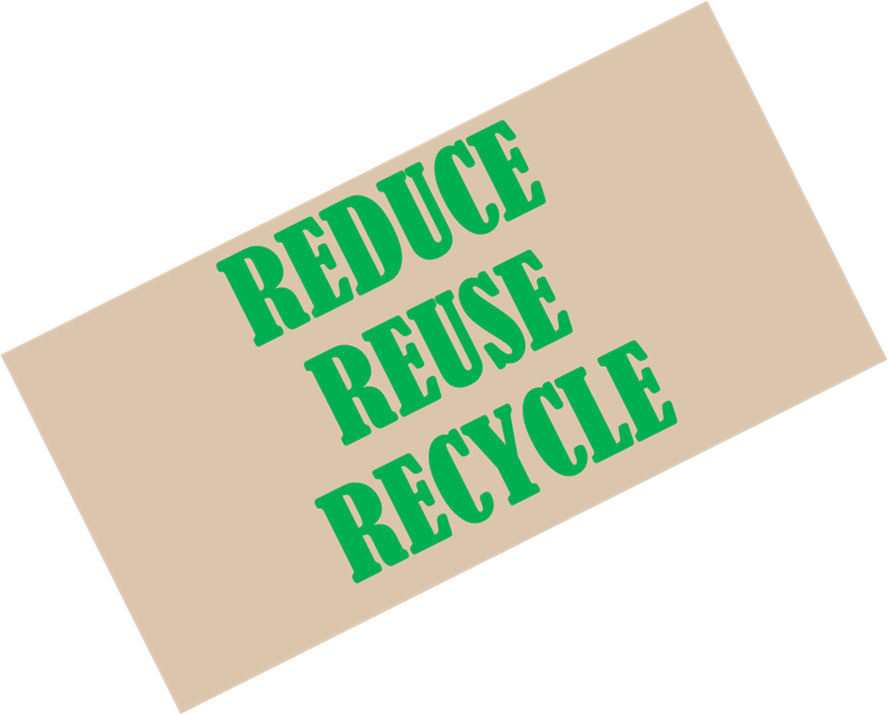